Mapas conceptuales realizados el 15 de diciembre
Identificar previamente  los CONCEPTOS con los que vamos a realizar el mapa
Establecer reconciliaciones integradoras a través de enlaces cruzados
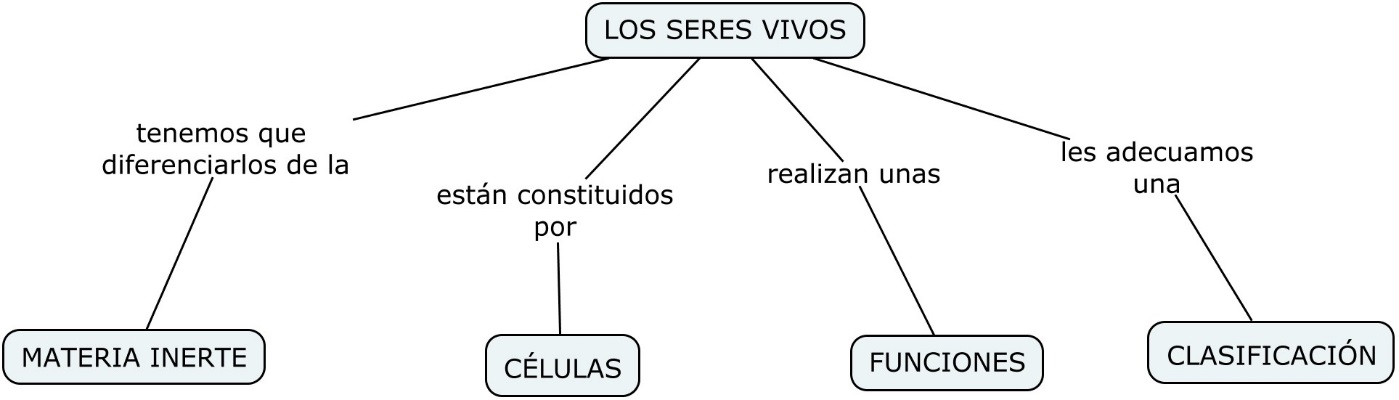 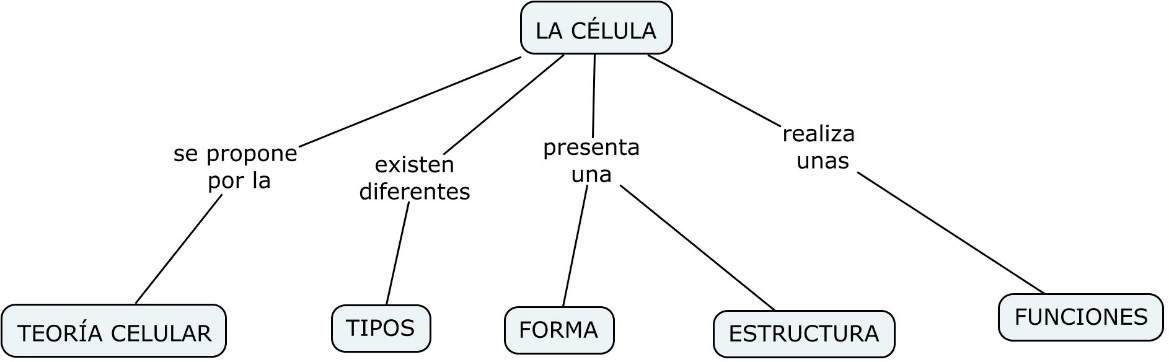 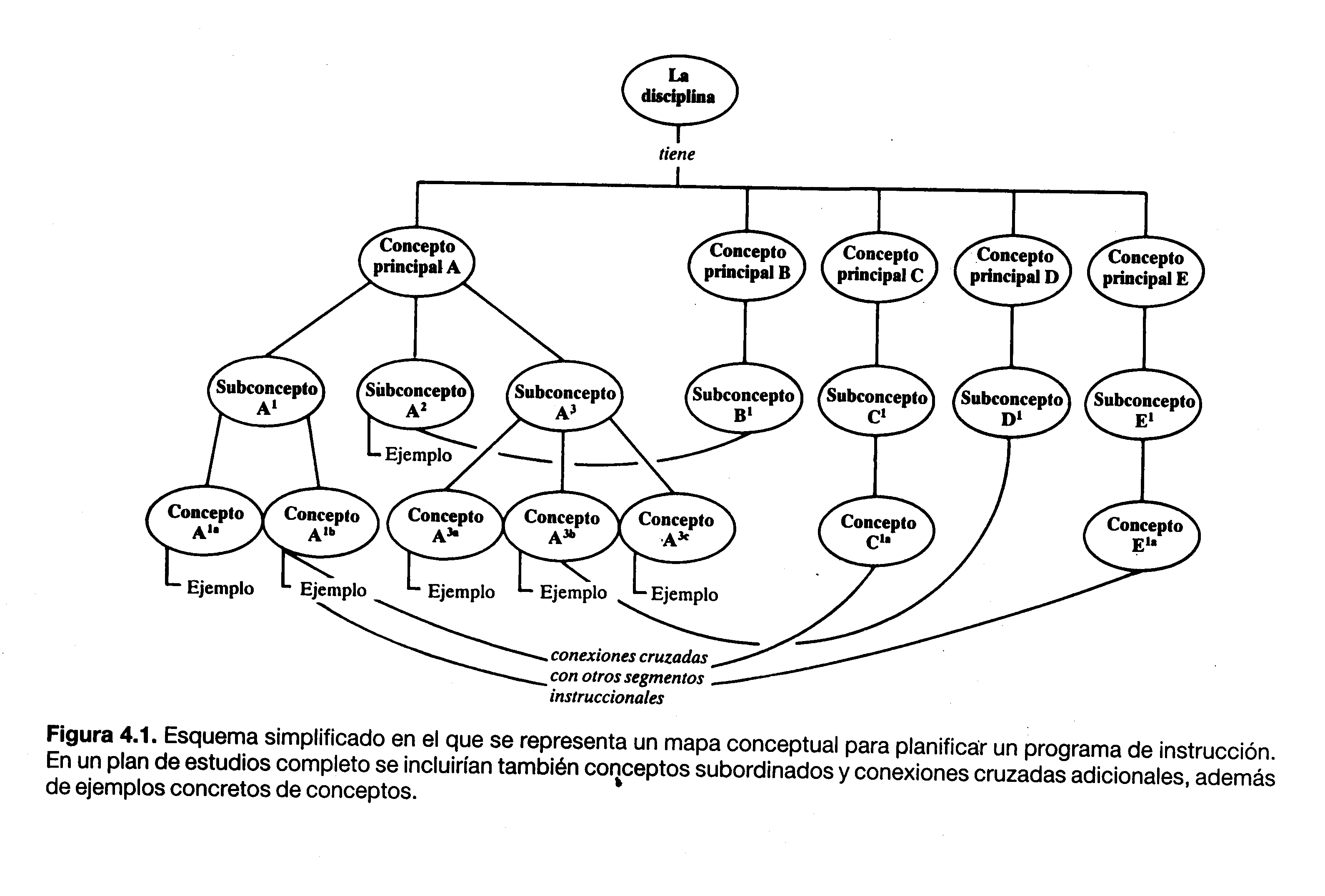 Conceptos inclusivos
Diferenciación
progresiva
Reconciliaciones integradoras
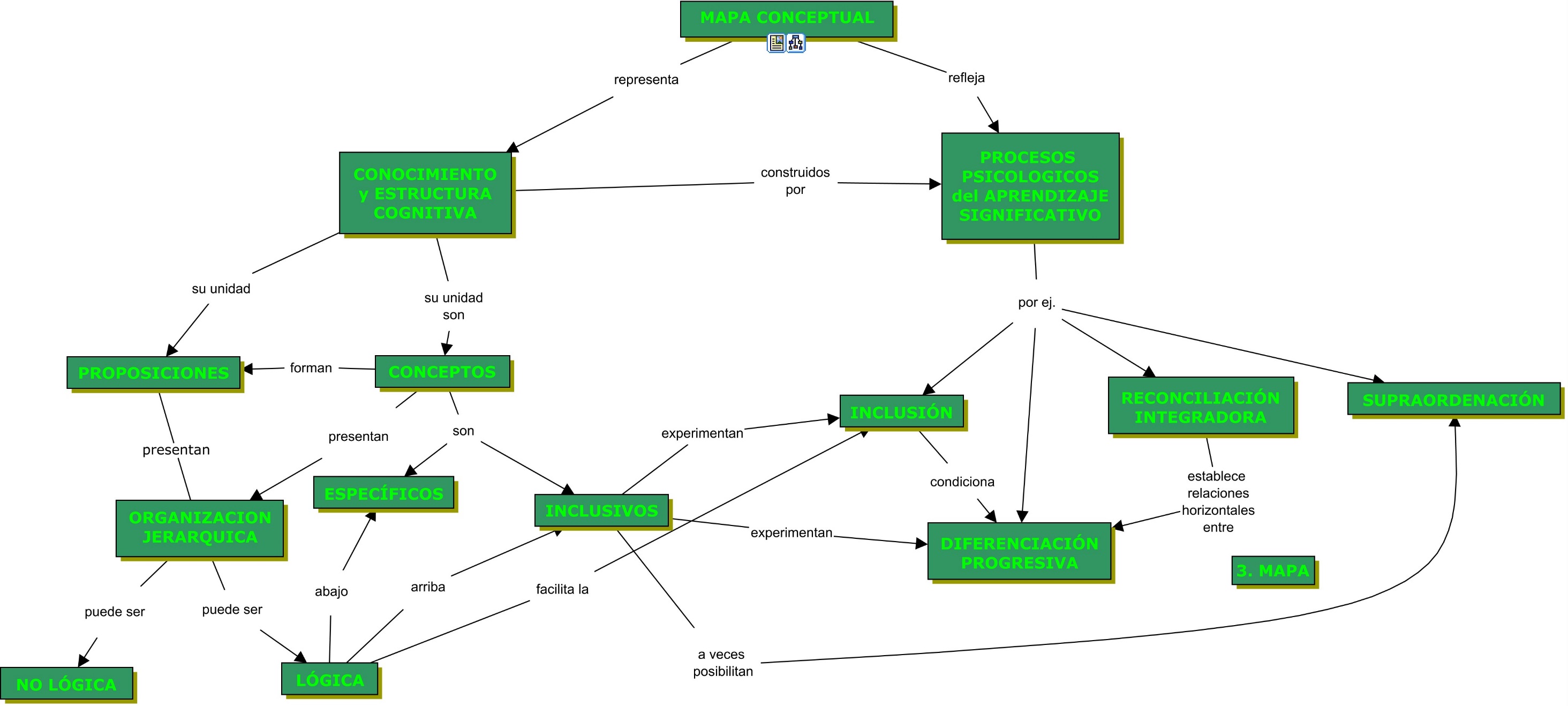